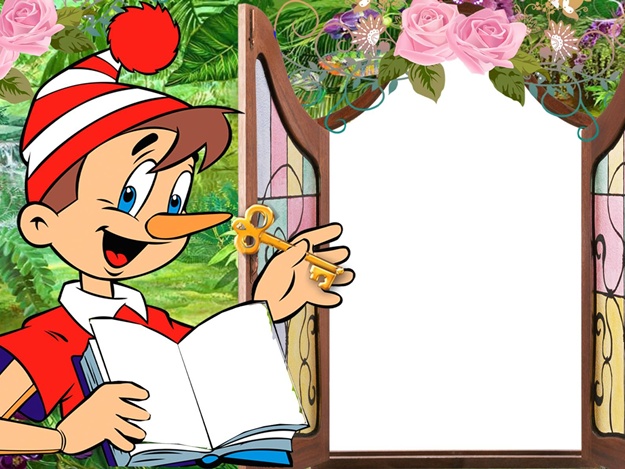 Попова А.Ю.
МДОУ «Детский сад №19 д.Коленово»

«Карты Проппа»
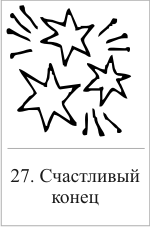 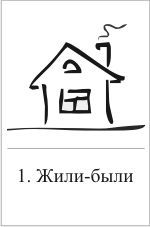 Карты Проппа: конструктор сказок
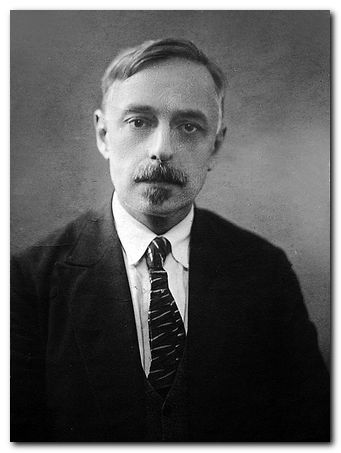 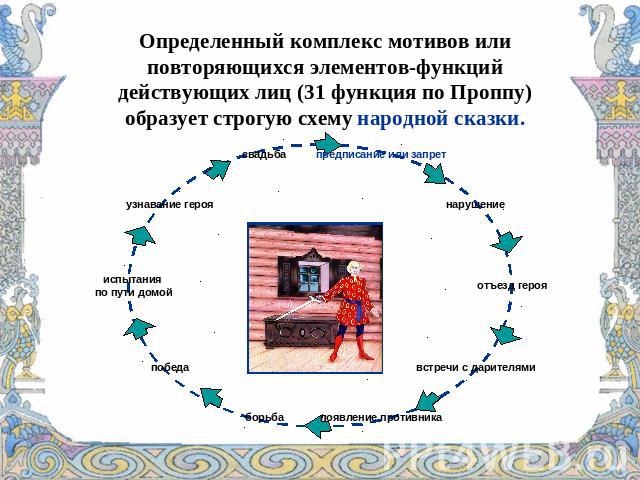 Принципы построения сказки по Проппу:
1. «Постоянными, устойчивыми элементами сказки служат функции действующих лиц, независимо от того, кем и как они выполняются».2. «Число функций, известных волшебной сказке, ограниченно».3. «Последовательность функций всегда одинакова».
Сказочные ситуации или функции:
1.Запрет.
 2. Нарушение запрета 
3. Вредительство 
4. Герой, героиня 
5. Отъезд героя
 6. Задача
 7. Встреча с дарителем 
8. Волшебные дары или волшебное средство 
9. Появление героя или помощников 
10. Встреча с вредителем
11.Борьба 
12.Победа 
13.Прибытие домой 
14.Ложный герой
 15.Трудные испытания 
16.Ликвидация беды 
17.Узнавание героя 
18.Изобличение ложного героя
 19.Наказание ложного героя 
20.Свадьба или счастливый конец.
Предварительная работа
-  «Чудеса в решете» — как и с помощью чего осуществляются превращения, волшебство (волшебное слово, палочка и другие предметы, и их действия);
- «Кто на свете всех добрее или злее?». Выявление добрых или злых и коварных сказочных героев, описание их внешнего облика, характера, образа жизни, привычек, жилища.
-  «Заветные слова» — попытка вычленить самые действенные, значимые слова в сказке (волшебные слова, сказочные приговоры).
- «Что в дороге пригодится?» (скатерть-самобранка, сапоги-скороходы, аленький цветочек, меч-кладенец и т.д.). Придумывание новых предметов-помощников.
- «Что общего?» — сравнительный анализ различных сказок с точки зрения сходства и различия между ними («Теремок» и «Рукавичка»; «Мороз Иванович» и «Госпожа Метелица»).
- «Волшебные имена». Выяснение причин, почему дали именно такое имя герою (Золушка, Баба-Яга, Красная Шапочка и т.д.).
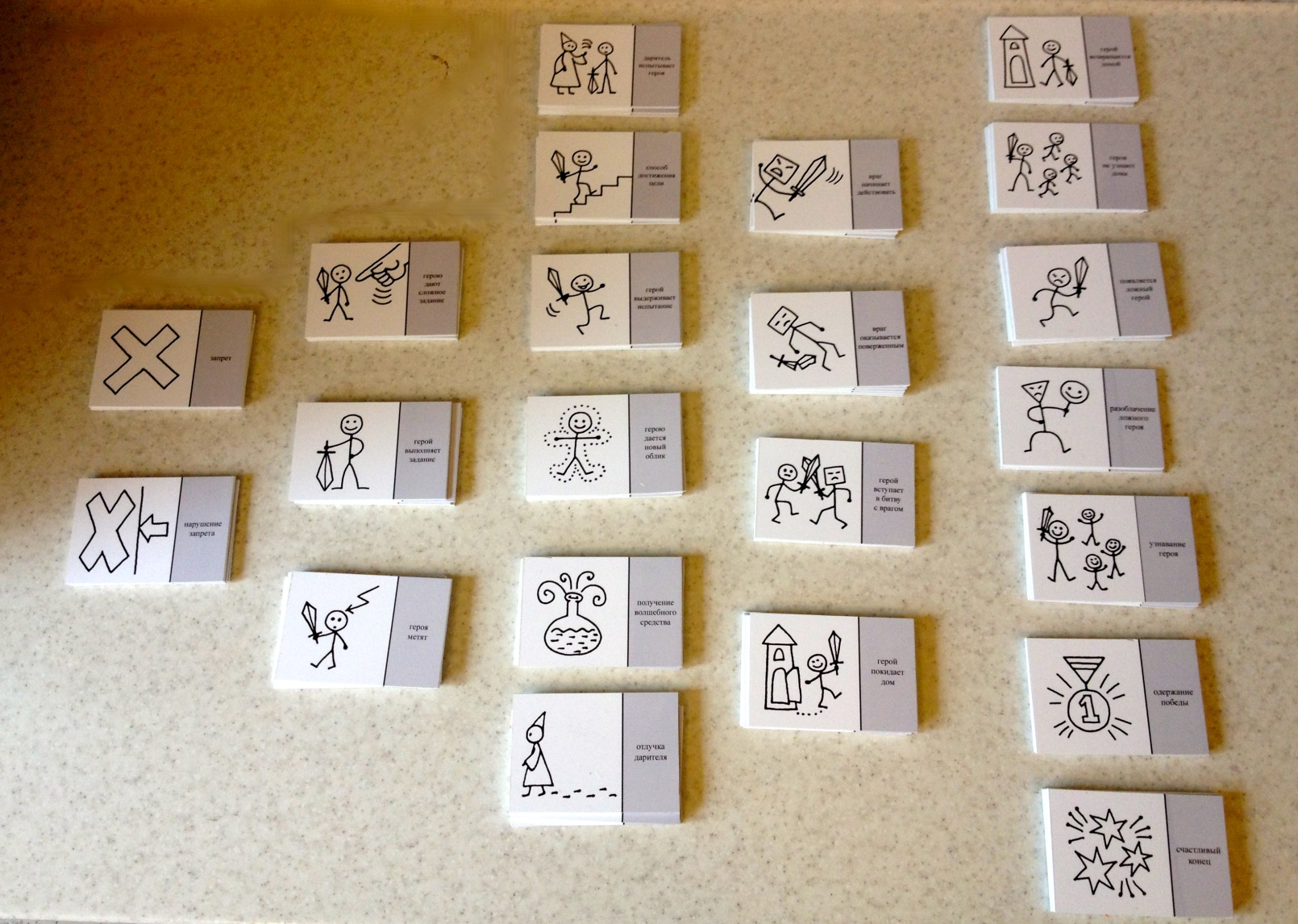 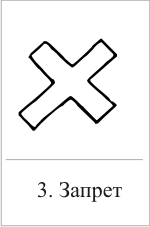 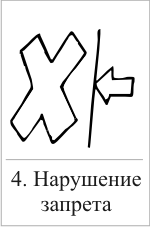 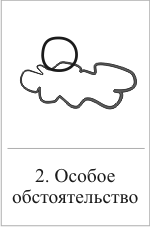 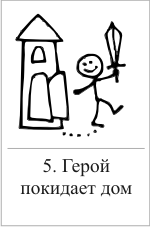 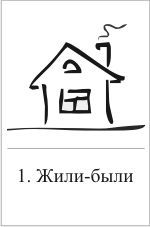 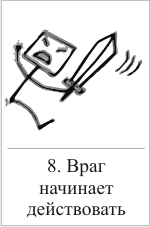 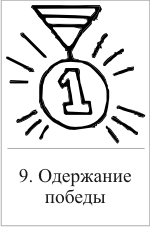 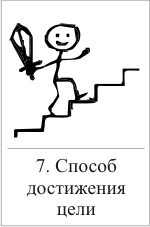 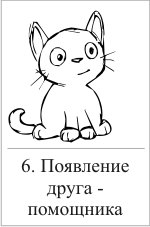 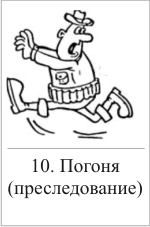 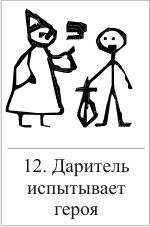 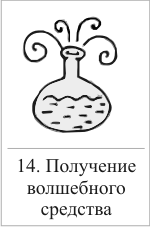 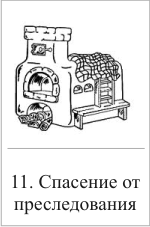 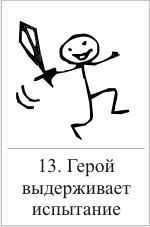 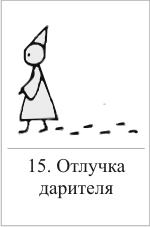 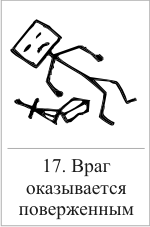 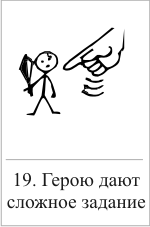 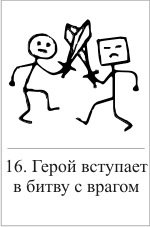 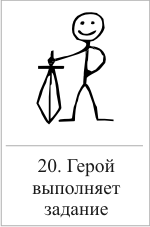 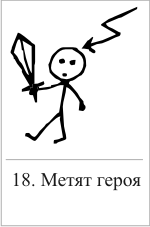 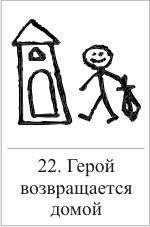 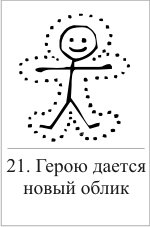 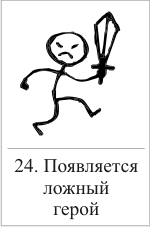 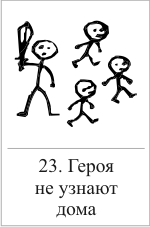 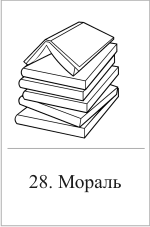 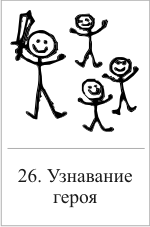 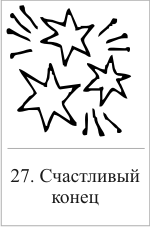 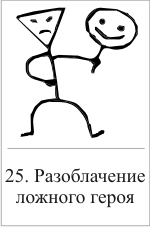 Методика обучения:
1 этап: познакомить детей со сказкой как жанром литературного произведения. Объяснить общую структуру сказки:- присказка, зачин (приглашение в сказку);- повествование;- концовка сказки 
   (возвращение слушателя в реальную действительность).
2 этап: чтение сказки и сопровождение чтения выкладыванием карт Проппа;
3 этап: пересказ сказки, опираясь на карты Проппа;

4 этап: на этом этапе вы можете попробовать сами сочинять сказки, используя карты Проппа. Для этого отбираются 5-8 карт, придумываются главные герои, выбирается кто будет главный герой, помощники героя и те, кто будут ему вредить.
Спасибо за внимание!